Think positive
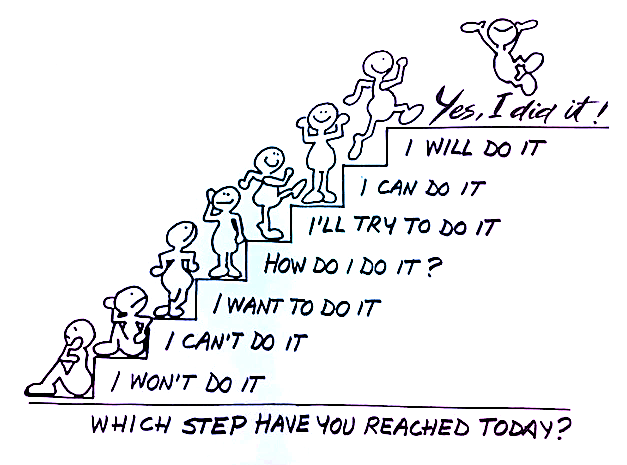 Prof.Dr. Hala Elmazar
1
Micro-techniques( cell Bio-2)
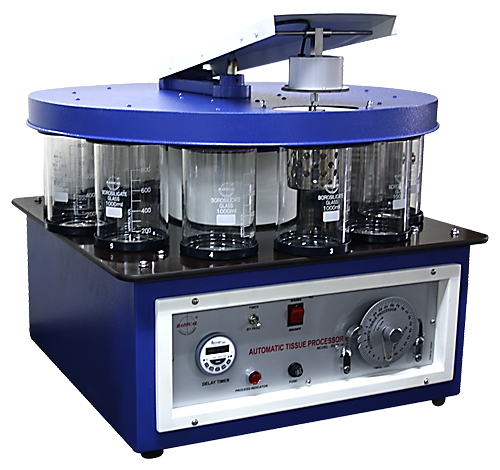 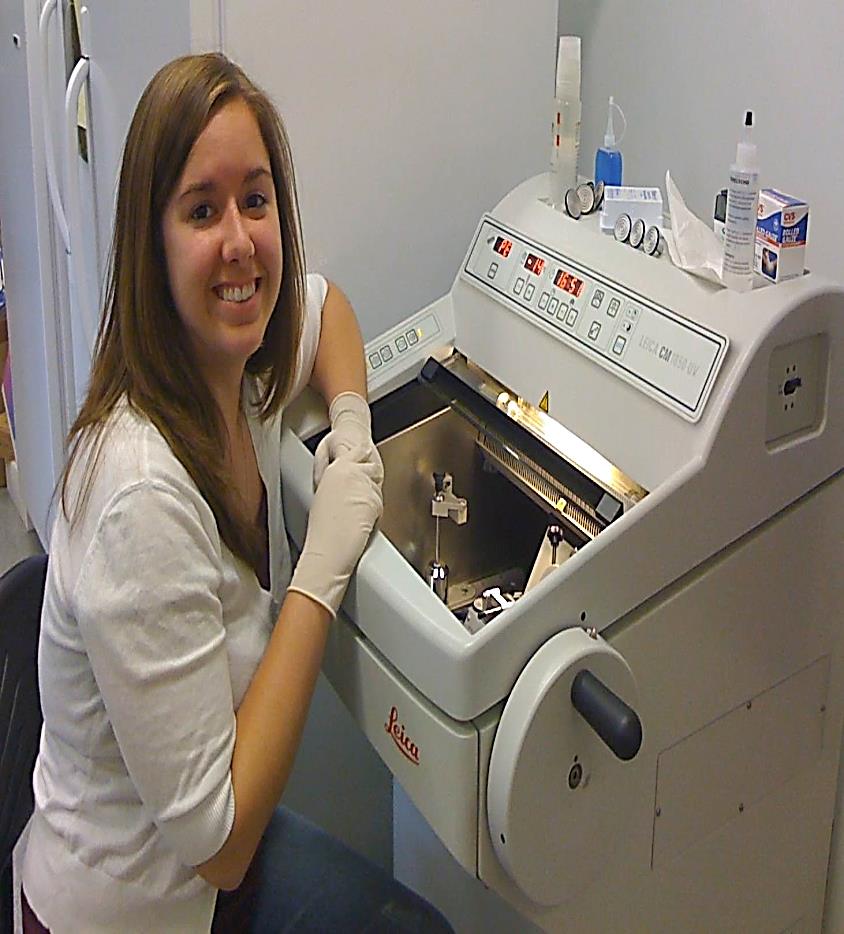 Prof.Dr. Hala Elmazar
2
Prof.Dr. Hala Elmazar
3
I: Paraffin technique
Technique used to prepare the tissues for light microscopy 
 
it includes the following steps:
  1. Fixation : in appropriate solution (formol saline)
  2. Dehydration and clearing : in alcohol  then xylol
  3. impregnation & Embedding : in paraffin wax
  4. Sectioning : by microtome
  5. Mounting : on glass slides 
  6. Staining  of the sections
Prof.Dr. Hala Elmazar
4
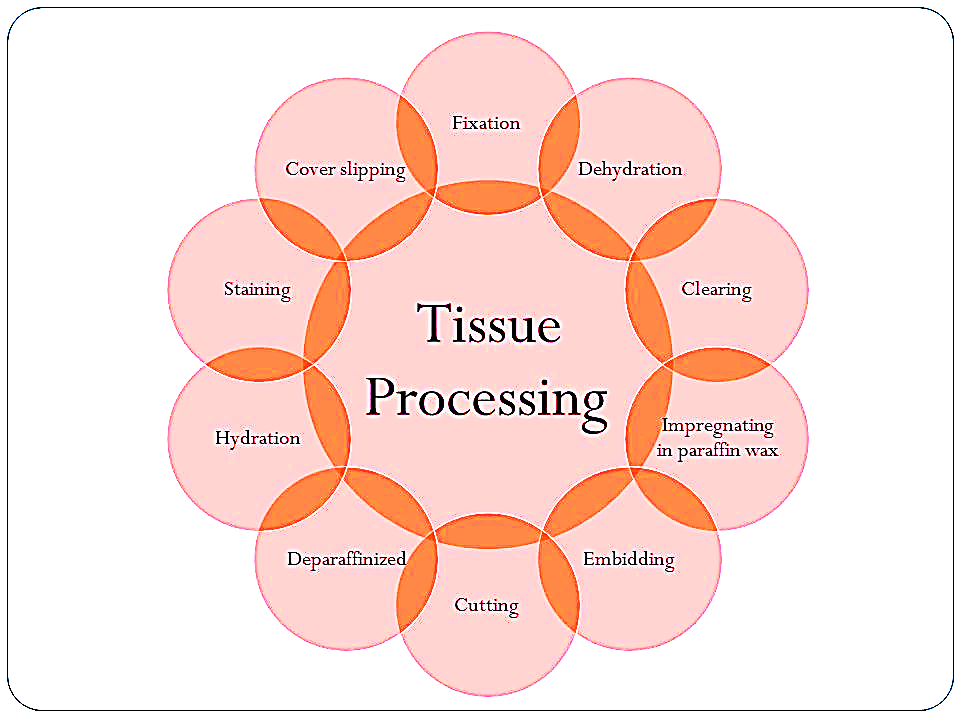 Prof.Dr. Hala Elmazar
5
Fixation
To maintain the tissue in as life-like state as possible, 

Sample for analysis is directly placed into a fixative solution upon removal from the body

Fixation is done as soon as possible to prevent autolysis and to preserve the morphology. 
For LM:
Formol saline

For EM:    a mixture of 
Glutaraldehyde
Osmium tetroxide
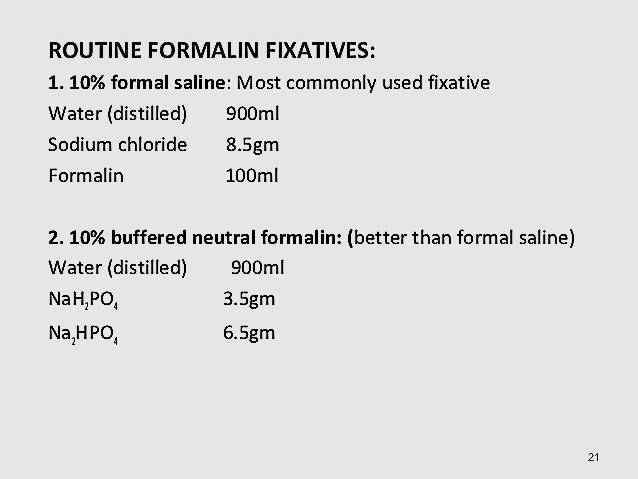 Prof.Dr. Hala Elmazar
6
Advantage of fixation :
Hardens the tissue by coagulating its protein → Facilitate the process of cutting  & staining  & examination  

Prevent putrefaction & stop autolytic changes by killing bacteria

Preserves the  molecular & morphological structure of the tissue
Prof.Dr. Hala Elmazar
7
Dehydration  & Clearing
Dehydration : Is done by treating the specimen with ascending concentration of alcohol ( 50% → 70%→ 100%) ….. Gradual removal of water from the specimen 


Clearing : with this process the tissue become translucent the tissue is treated with xylol or benzol …to remove the alcohol
Prof.Dr. Hala Elmazar
8
Impregnation  & Embedding
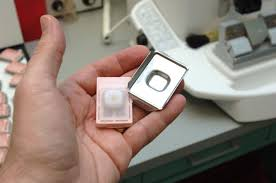 Impregnation :
Tissues are placed in molten soft paraffin wax
The wax infiltrates the tissue & occupies all 
      the spaces that were originally occupied with water 
Embedding:
Tissue are placed in molten hard paraffin wax
The tissue is placed in the 
 center of  the paraffin, 
 which hardens as it cools 
  → paraffin block
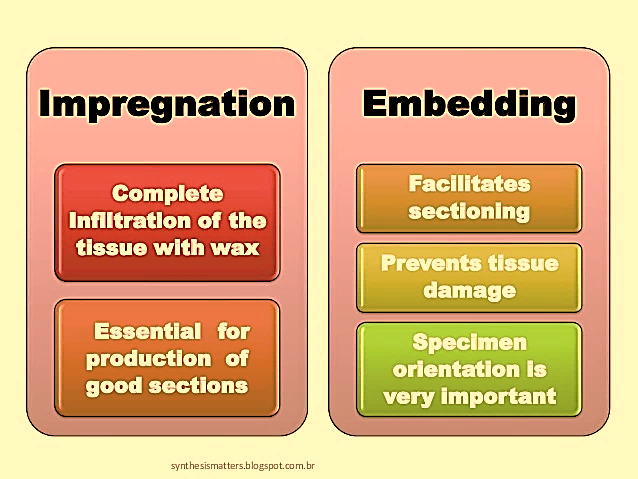 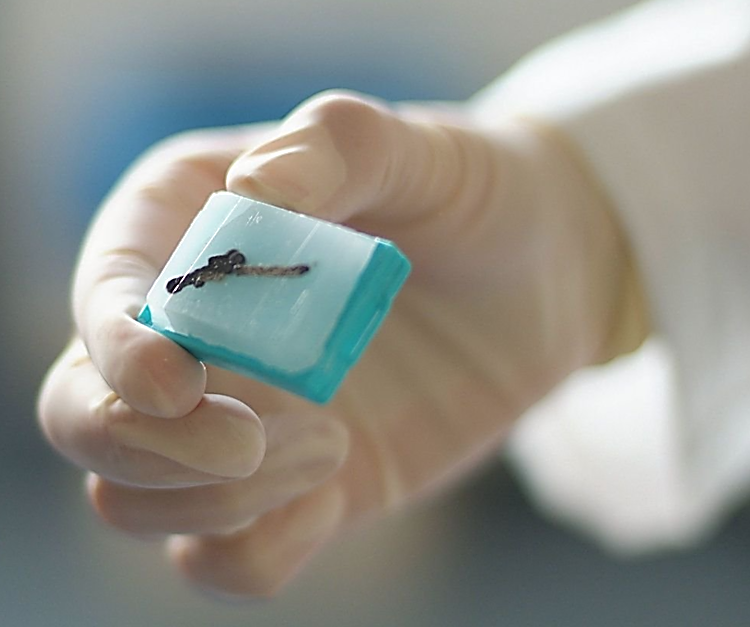 Prof.Dr. Hala Elmazar
9
Automatic tissue processor
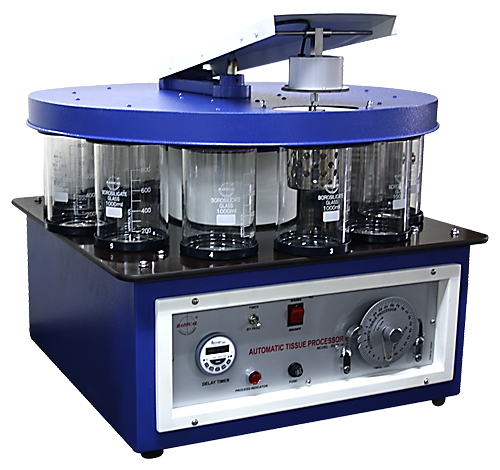 The steps required to take animal or human tissue from fixation to the state where it is completely infiltrated with soft paraffin wax then to be embedded in hard wax  for section cutting on the microtome.
Prof.Dr. Hala Elmazar
10
Sectioning by Microtome
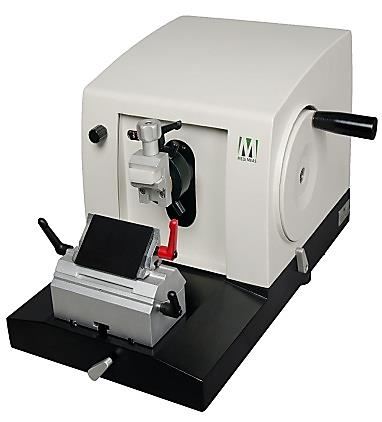 A microtome is a mechanical device used to cut extremely thin slices of a fixed tissue block 
    known as sections.
It holds the block of hard paraffin with the tissue in its center  against a sharp metal knife that used to cut  the block into thin sections (3-10 microns) as it moves up and down.
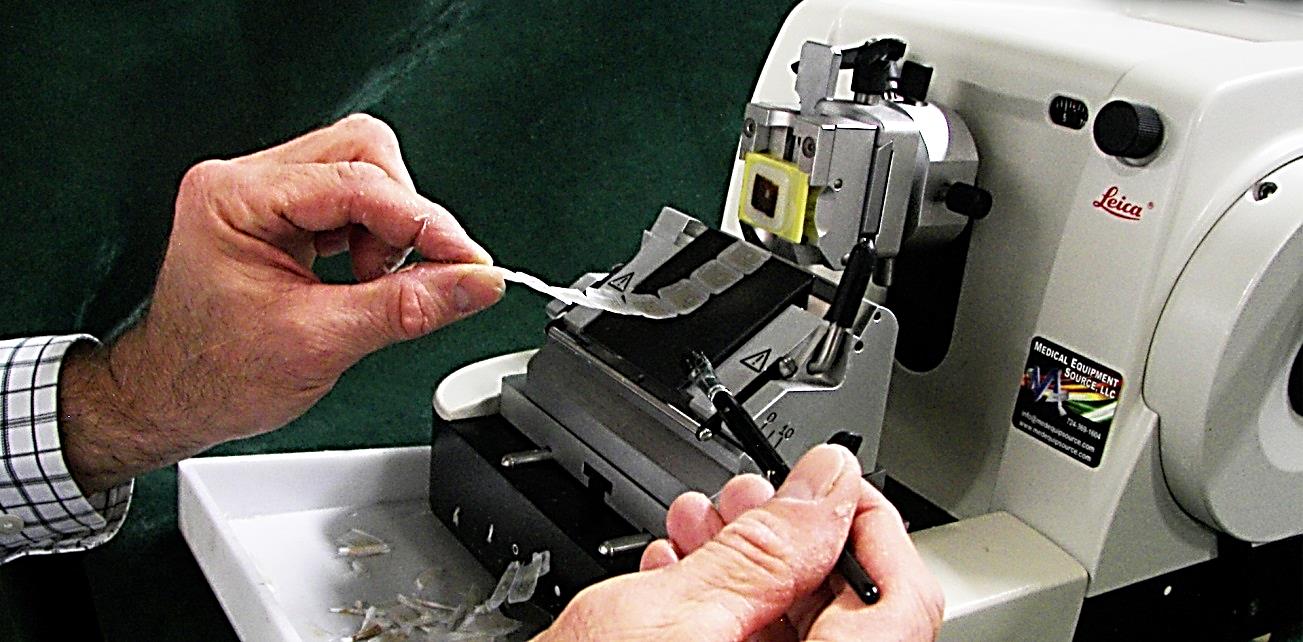 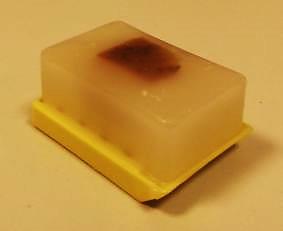 Prof.Dr. Hala Elmazar
11
mounting
Tissue sections are put on glass slides smeared with egg albumin , warmed on a hot plate to dry the. Sections are now ready to be stained
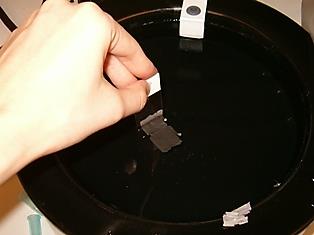 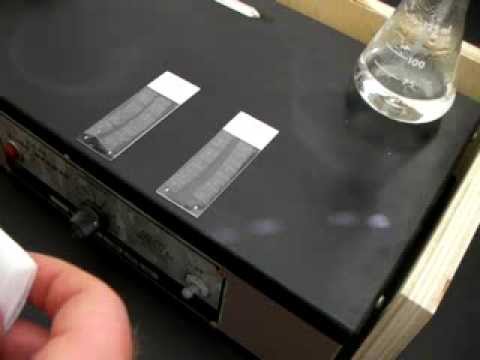 Prof.Dr. Hala Elmazar
12
Staining
The sectioned tissue to be studied using the light microscope must be stained since most tissues are colorless
Dyes (stains) which are basic or acidic are used
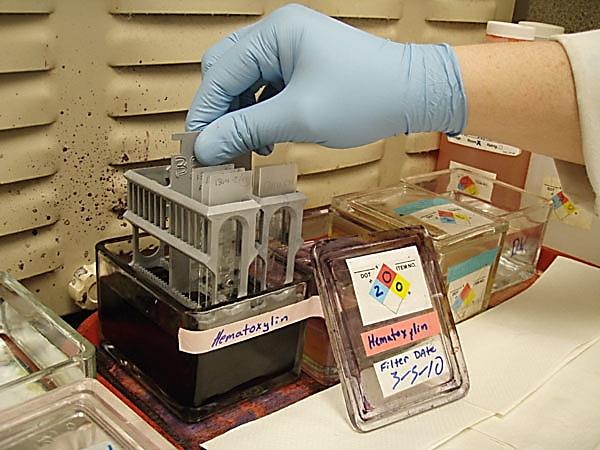 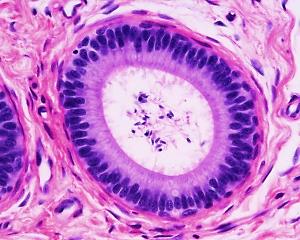 Prof.Dr. Hala Elmazar
13
Prof.Dr. Hala Elmazar
14
Common (Routine) histological stains H&E
Hematoxylin (H) : blue basic dye. Stains acidic components of the cell with a blue color e.g. nucleus, 
Basophilic structure=blue



Eosin (E): red acidic dye. Stains basic components of the cell with a red color e.g. cytoplasm (proteins)
Acidophilic structure=red
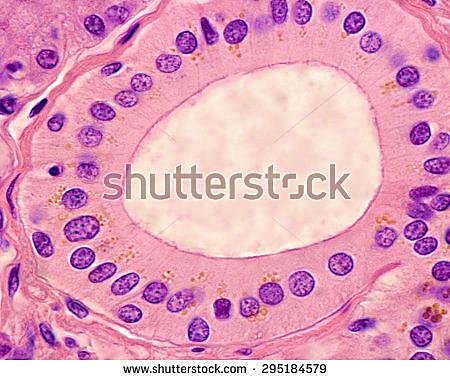 Prof.Dr. Hala Elmazar
15
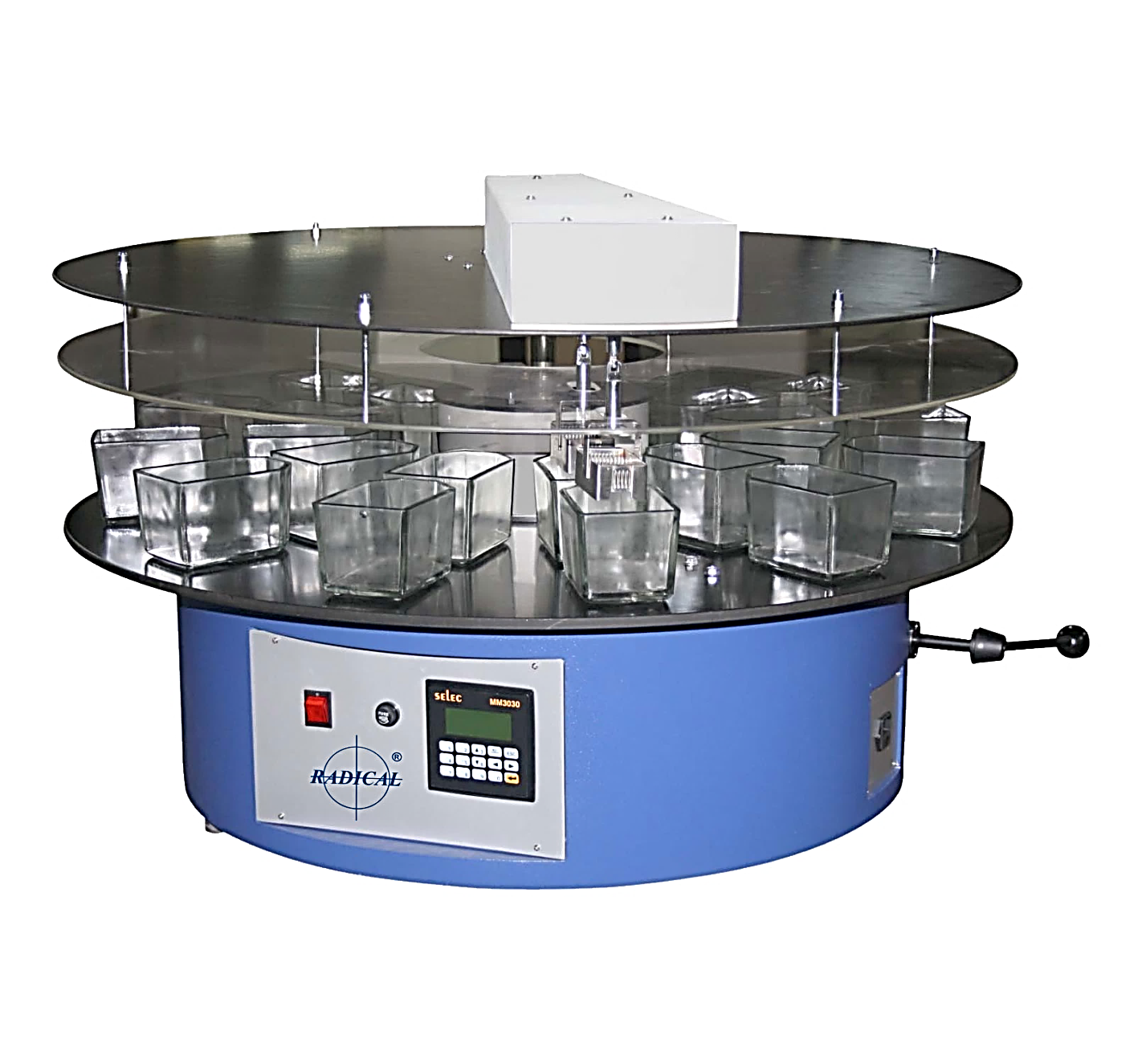 Automatic slid staining machine
Prof.Dr. Hala Elmazar
16
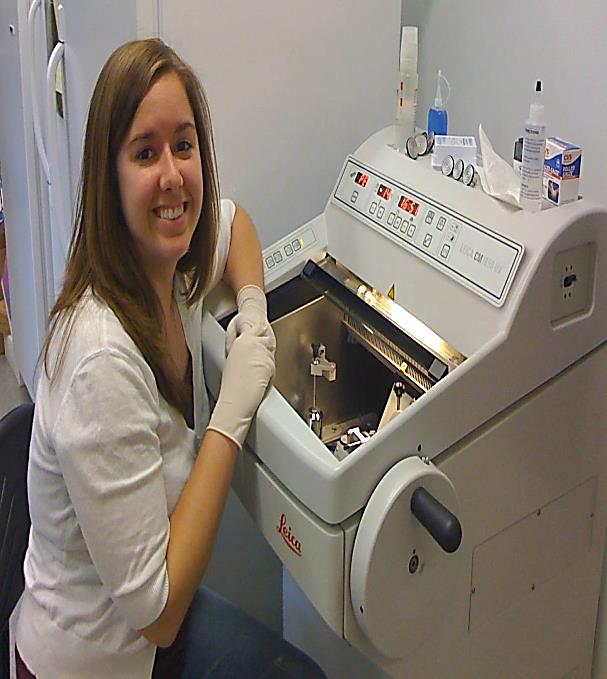 II. Freezing technique
Fresh frozen tissues are cut using freezing 
microtome (cryostat). The sections then 
rapidly stained.
Advantages:
Rapid technique for diagnosis of tumors.
No fixation , No dehydration & No chemicals are used, so useful for histochemical (enzyme staining) studies.

Disadvantages:
 Non serial & Fragmented sections .
Cannot be preserved for a long time.
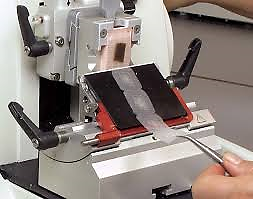 Prof.Dr. Hala Elmazar
17
Histochemical stain:
Stain used selectively to demonstrate enzyme or chemical component of the cells (  e.g. alkaline phosphatase enzyme)
 (Relate structure to function)
Immuno-histochemical (IHC) stain:
 use Labeled antibodies to localize specific cell & tissue  antigens. The combination of Ag & Ab  gives a colored reaction ( labeling  use : Fluorescein , Rhodamine)

This method use to: 
localize hormonal receptors on different cells
Tissue markers to detect cancer cells
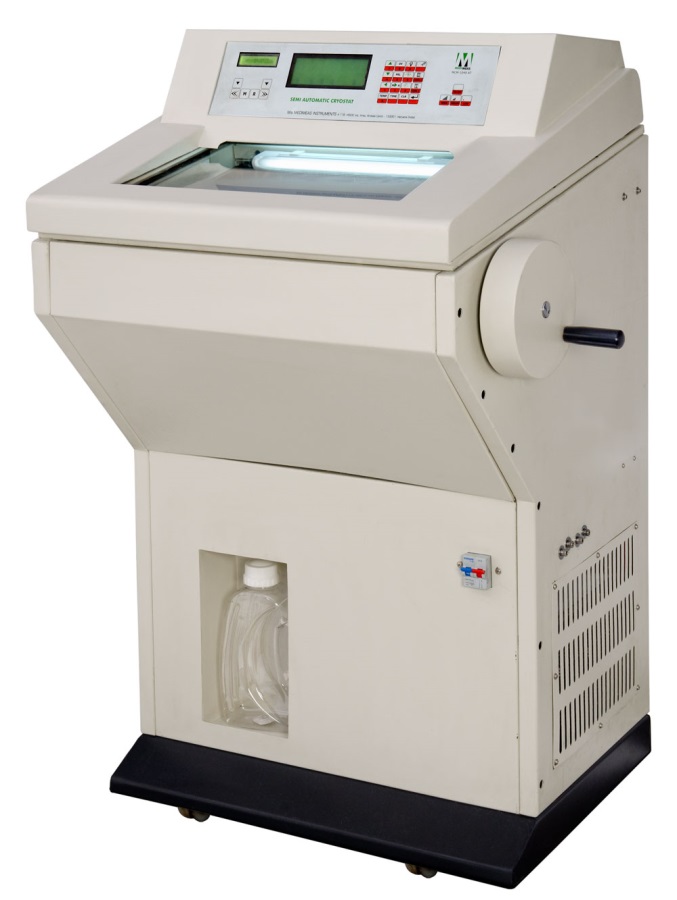 cryostat
Prof.Dr. Hala Elmazar
18
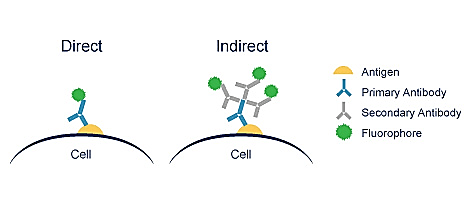 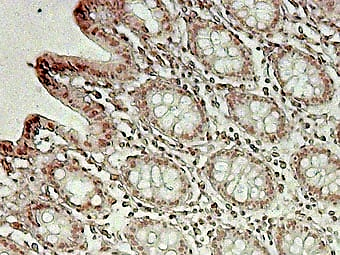 Histochemistry
Alkaline phosphatase enzyme
immunohistochemistry
Prof.Dr. Hala Elmazar
19
Vital stain:
Stain the living cells inside the living animal. Done by injecting the dye into living animal prior to examine the tissue . E.g. staining phagocytic cells with Trypan blue & Indian ink



Neutral stain: 
mixture of acidic & basis stains to stain 
nuclei & cytoplasm
e.g. Leishman stain → stains blood films 
→ demonstrate blood cells
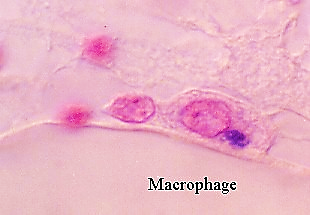 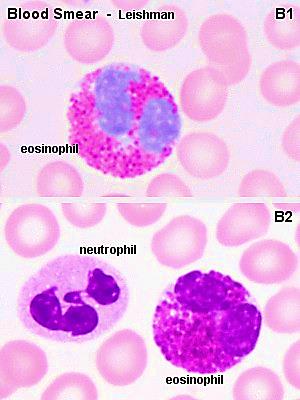 Prof.Dr. Hala Elmazar
20
Metachromatic stain:
Stain which gives the tissue new color different from that of the stain e.g. Toluidine blue when stains Mast cells gives violet color (different from the blue color of the stain). Phenomenon called metachromasia.





Trichrome stains: 
3 stains used in combination to give 3 colors to different tissue Components e.g.  collagen fibers
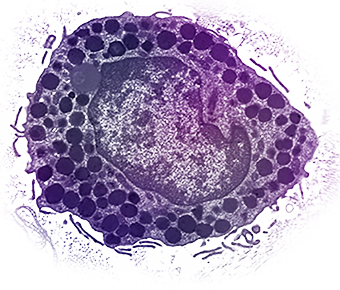 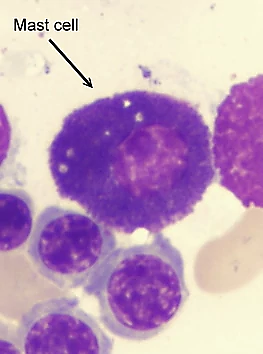 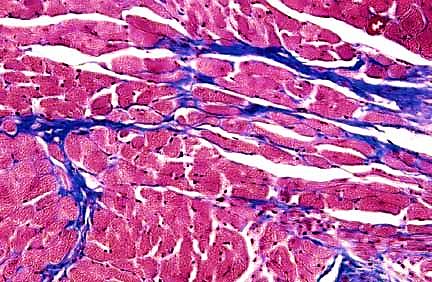 Mast cell
Prof.Dr. Hala Elmazar
21
Orcein stain : stains elastic  fibers brown ( wall of aorta)





Silver (Ag) stain:  nerve cell brown & reticular fibers black
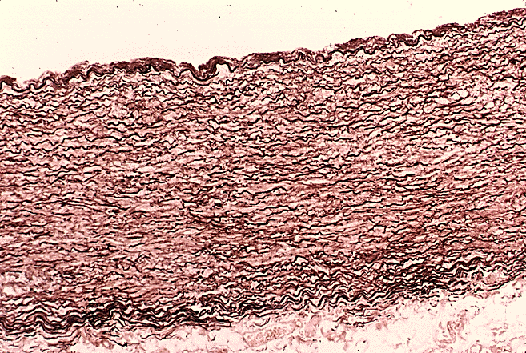 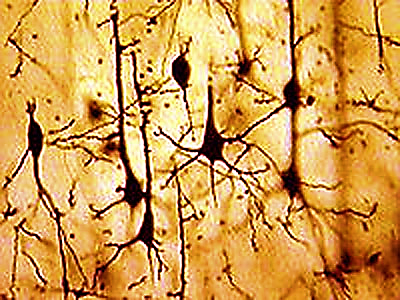 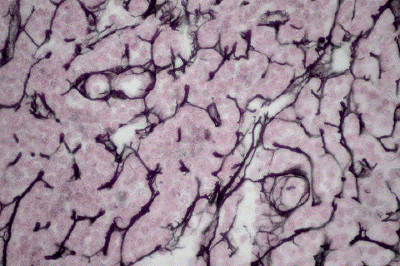 Prof.Dr. Hala Elmazar
22
Molecular analysis
It means biochemical analysis of certain components of the cell. It is usually quantitative in nature.


Examples are:
Protein-electrophoresis
DNA – electrophoresis
Fluorescent In situ hybridization ( FISH technique)
Detection of certain ions in the cell e.g. Ca, Fe….etc.
Prof.Dr. Hala Elmazar
23
Protein electrophoresis: (BL serum protein electrophoresis) Proteins carry a positive or a negative electrical charge, and they move in fluid when placed in an electrical field. Proteins will be separated according to their charge & molecular weight  ( e.g. M protein in multiple myeloma) 


DNA electrophoresis: is technique used to identify, quantify, and purify nucleic acid fragments(-ve charged).
           (in this case separation is Based on charges)  
Samples are loaded into wells of an agarose or acrylamide gel and subjected to an electric field, causing the negatively charged nucleic acids to move toward the positive electrode ( DNA fingerprint , gene isolation )
Prof.Dr. Hala Elmazar
24
DNA fragments of known lengths 
 are called (DNA LADDER)
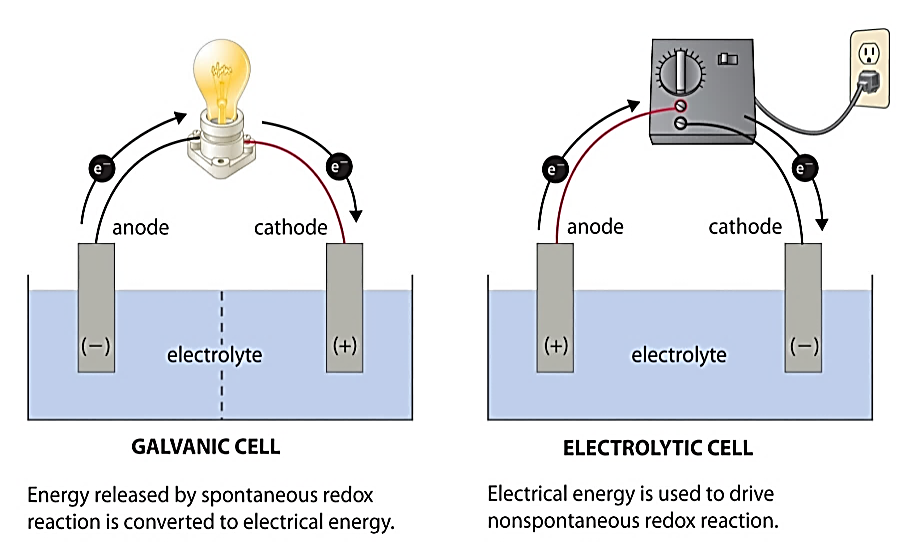 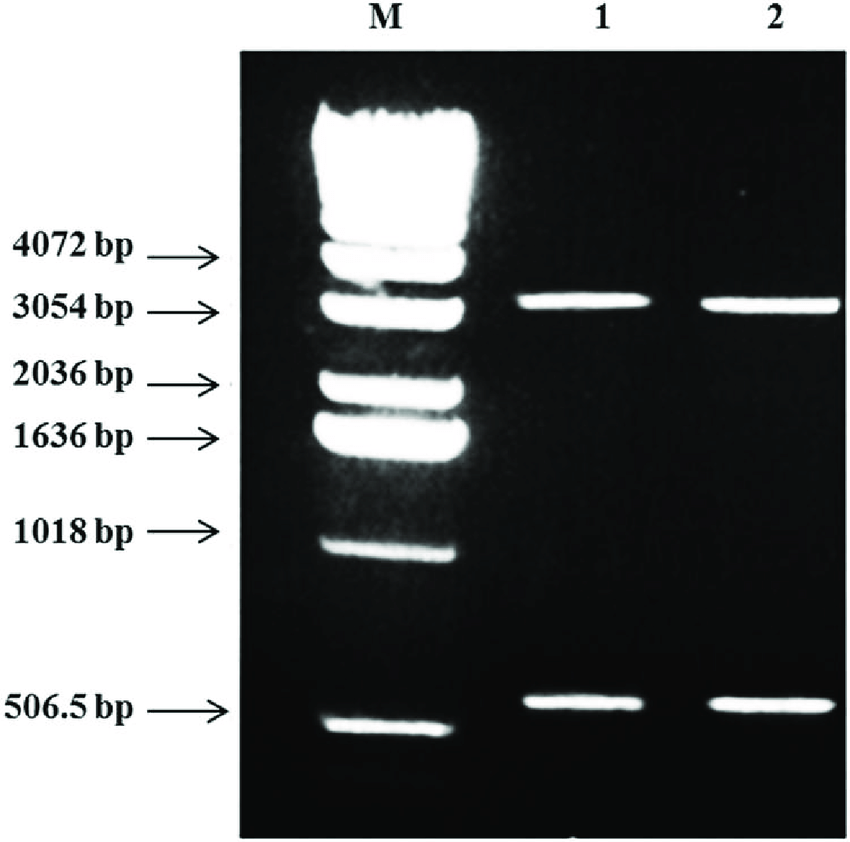 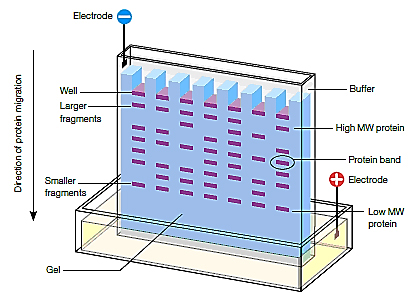 Fragment size  usually referred
 to as base pair  (bp). The shorter fragments travel faster
Protein electrophoresis
Prof.Dr. Hala Elmazar
25
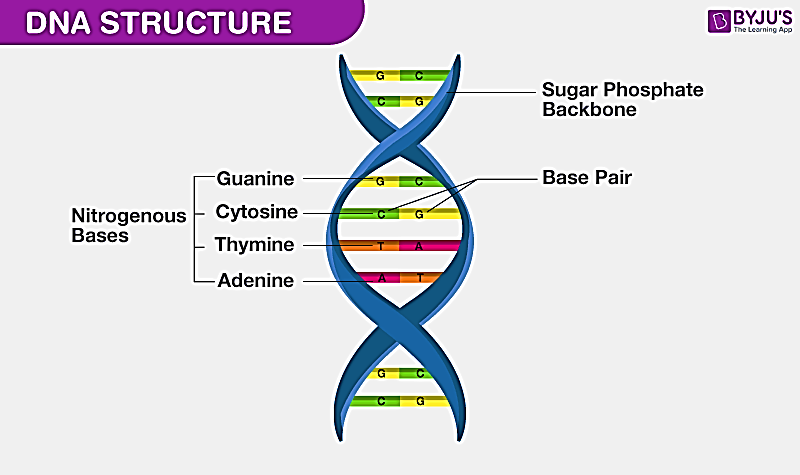 A base pair:  is a unit consisting of two nucleobases bound to each other by hydrogen bonds. 

They form the building blocks of the DNA double helix.

 Sequence of bases on DNA determine genetic code for a trait
The human genome contains approximately 3 billion of these base pairs, which reside in the 23 pairs of chromosomes within the nucleus of all our cells
Prof.Dr. Hala Elmazar
26
Fluorescent In situ hybridization ( FISH technique):
Molecular cytogenetic technique, use to localize the site of the genes on chromosomes using a fluorescent probe
fluorescent probe: 
fragment of DNA or RNA of variable length which can be radioactively labeled (probe) 
It can be used in DNA or RNA 
samples to detect the presence 
 or absence of nucleotide  
sequence that are complementary 
to the sequence on the probe .
Useful in detect chromosomal abnormalities
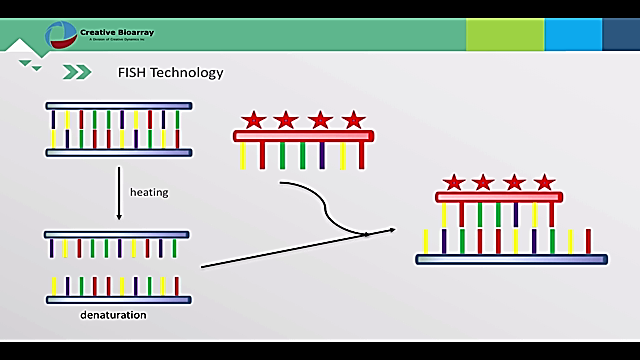 Prof.Dr. Hala Elmazar
27
Methods of tissue study
1-In vivo studies:  within the living body . Study of tissues after doing any experiment inside the living  body ( animal based testing)



2-In vitro studies:  outside the body Study of tissues outside their normal biological 
     context ( cell based testing )
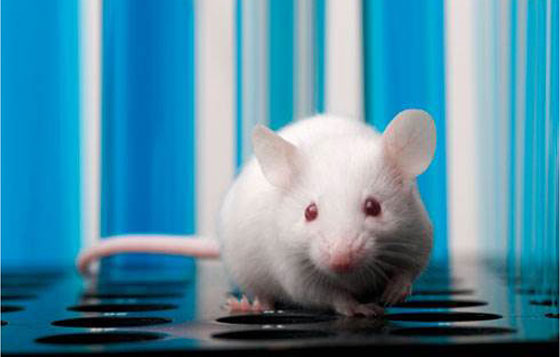 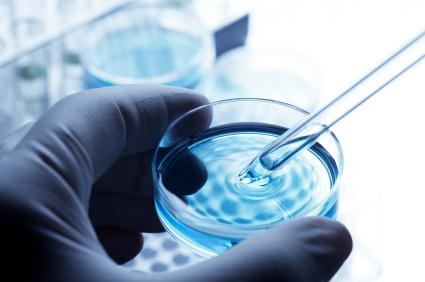 Prof.Dr. Hala Elmazar
28
Cell and Tissue Culture
In vitro cultivation of tissues & cells at defined temperature(37C) using an incubator & supplemented with a medium containing cell nutrients & growth factors(like animal serum) is collectively known as tissue culture.


Different types of cells can grow in cultures as:
    white blood cells, fibroblasts, skeletal and cardiac   
    muscle, epithelial tissue (liver, breast, skin, kidney)  
    and many different types of tumor cells.
Prof.Dr. Hala Elmazar
29
Medical uses of tissue culture:
1- used in studying chromosomal patterns of individuals …. Karyotyping, gene therapy 

2- Used in researches of cancer

3- Used in cultivation of bacteria, viruses, in order to prepare different vaccination

4- Study the effects of new drugs
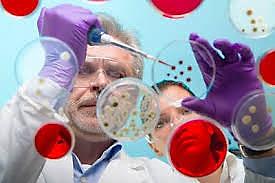 Prof.Dr. Hala Elmazar
30
Cell culture
Cells can be isolated from the body for in vitro culture in several ways:

1- white blood cells can be easily purified from blood and grown in culture.

2- Cells of tissues can be released 
from tissues by enzymatic digestion 
Using enzymes such as collagenase and trypsin which break down the extracellular matrix.
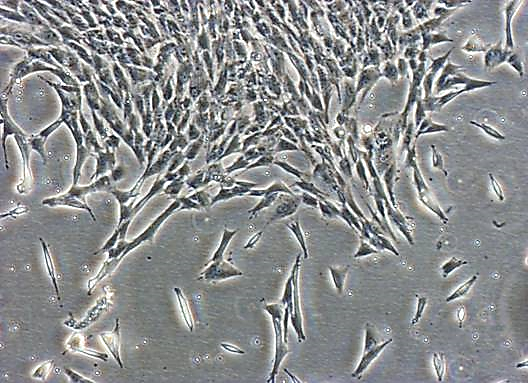 Prof.Dr. Hala Elmazar
31
Primary cultures:
Refer to the cells that are cultured directly from a subject (parent cells).

 Secondary cultures: 
Once the parent cells reach confluence they have to be sub-cultured (i.e. passaged) by transferring them to a new vessel with fresh growth medium to provide more room for continued growth
Confluence: 
 stage in which the cells (1ry or 2ry) become adherent to & covering most of the culture surface forming monolayer( e.g. 25%, 50%, 100%)
Prof.Dr. Hala Elmazar
32
cell line: 
a cell culture developed from a single cell and therefore consisting of cells with a uniform genetic make-up is called  cell line
 Cell lines have a limited life span, and as they are passaged


 immortalized cell line
Has acquired the ability to proliferate indefinitely. 
It is obtained from subcultures of the primary culture
Prof.Dr. Hala Elmazar
33
Cell fractionation
It means  isolation of the cell components (nucleus & organelles) while preserving  its individual function to study the features of each. 

 This is done by the use of centrifugation at different speeds and periods of time.

Nuclei are the first to be separated followed by different organelles
Prof.Dr. Hala Elmazar
34
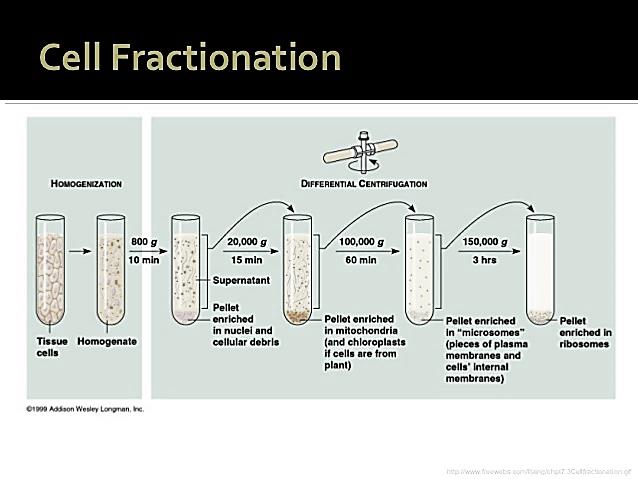 The sediment at the bottom of the tube is called pellet, the less dense component at the top is called supernatant
Prof.Dr. Hala Elmazar
35
Thank you
Prof.Dr. Hala Elmazar
36